Tập làm văn:
CÁCH LÀM BÀI VĂN CẢM NHẬN VỀ MỘT ĐOẠN THƠ, BÀI THƠ
I. Cảm nhận về một đoạn thơ, bài thơ
1) Khái niệm: là trình bày những cảm thụ của mình về nội dung, nghệ thuật của đoạn thơ, bài thơ.
2) Yêu cầu:
Nhận xét, đánh giá cụ thể, chính xác về ngôn ngữ, hình ảnh, giọng điệu.
Bố cục rõ ràng, mạch lạc, lời văn gợi cảm, thể hiện rung động chân thành của người viết.
II. Cách làm bài nghị luận về một đoạn thơ, bài thơ
1. Đề bài nghị luận về một đoạn thơ, bài thơ.
Đề 1. Cảm nhận đoạn thơ sau: “Nào đâu những đêm vàng…nay còn đâu.” (Thế Lữ, Nhớ rừng)
Phân tích: chia nhỏ đối tượng để xem xét, lí giải về 
nghệ thuật và nội dung ( yêu cầu nghiêng về phương 
pháp nghị luận
Phân biệt
Cảm nhận: ấn tượng, cảm thụ của người viết
Suy nghĩ ( nghị luân): nhận định, phân tích, 
đánh giá của người viết
2. Cách làm văn cảm nhận về đoạn thơ, bài thơ.
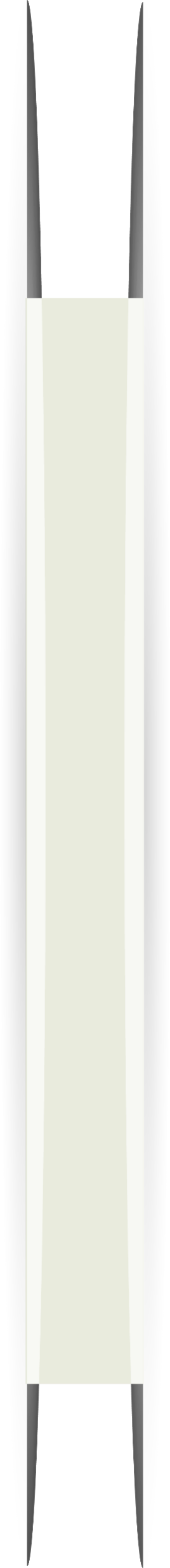 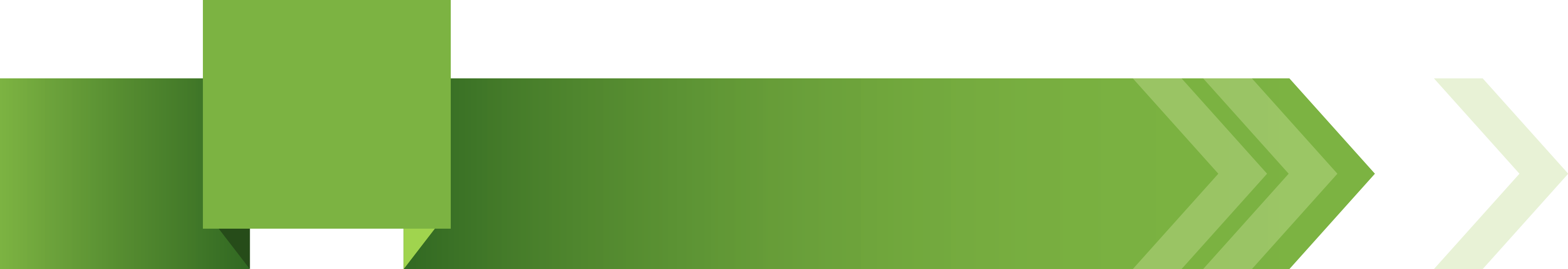 B1
Tìm hiểu đề, tìm ý
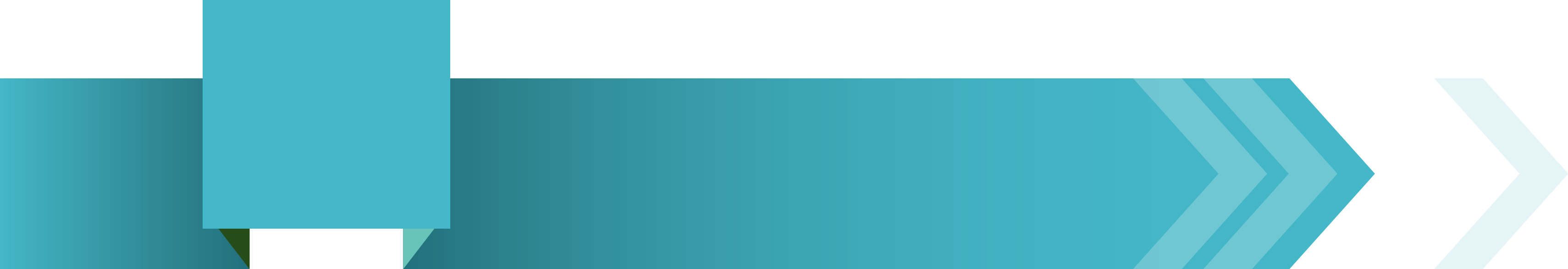 B2
Lập dàn ý
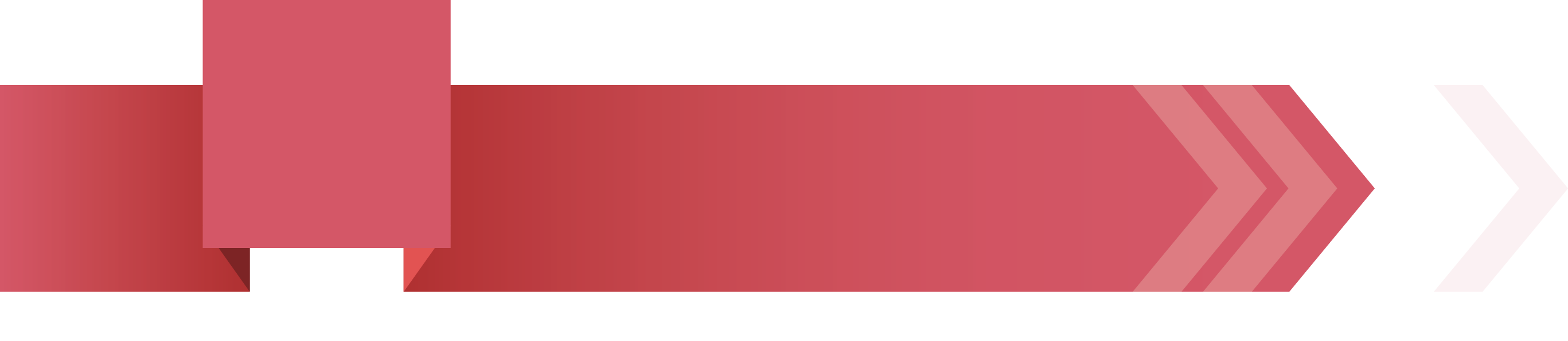 B3
Viết bài
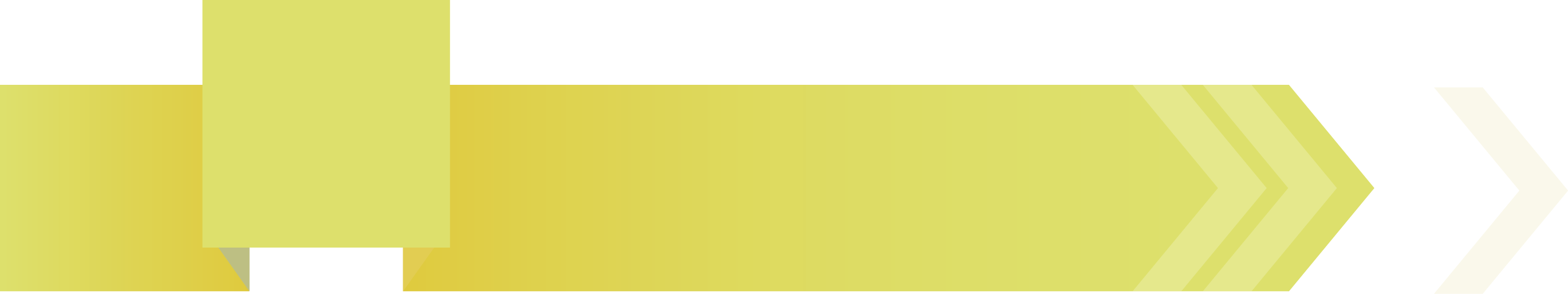 Đọc lại và sửa chữa
B4
DÀN Ý CHUNG CHO BÀI CẢM NHẬN VỀ TÁC PHẨM THƠ
MB. Giới thiệu khái quát:
Giới thiệu tác giả, tác phẩm
-  Nêu cảm nhận chung
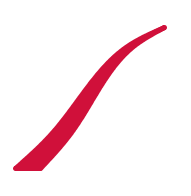 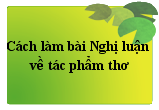 Cách trình bày cảm nhận khổ thơ
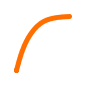 Giới thiệu khái quát
TB: Lần lượt trình bày những cảm thụ  về ND-NT
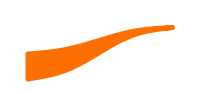 Phân tích  các từ ngữ, hình ảnh, biên pháp nghệ thuật
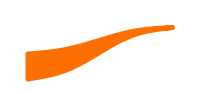 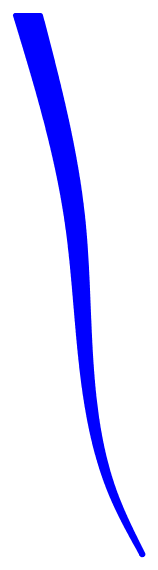 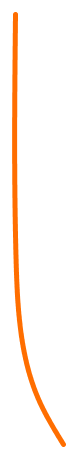 Nội dung
KB: - Khẳng định
 giá trị khổ thơ
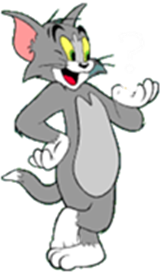 Bước 3: Viết bài
* Chú ý :
- Diễn đạt mạch lạc, có liên kết.
 Bố cục 3 phần rõ ràng: mở bài, thân bài, kết bài.
 Tách đoạn phần thân bài
 Chú ý lỗi chính tả, trình bày cẩn thận, sạch đẹp.
Bước 4: Đọc lại bài viết và sửa chữa
- Đọc lại bài
	- Bổ sung thiếu sót
	- Sửa lỗi sai về: kiến thức, chính tả, ngữ pháp,...
II. LUYỆN TẬP
Bài tập 1: Luyện viết phần mở bài và kết bài.
Bài tập 2. Lập dàn ý chi tiết cho đề bài trên.
Luyện tập: Cảm nhận thơ
Dàn ý phân tích một đoạn thơ hoặc một bài thơ
I. Mở bài:
– Giới thiệu sơ lược về tác giả: tên tuổi, bút danh, vị trí trong nền văn học, chủ đề sáng tác, phong cách sáng tác, những đóng góp của tác giả đối với phong trào văn học, giai đoạn văn học và nền văn học dân tộc.
– Giới thiệu tổng quát về bài thơ: hoàn cảnh xuất xứ, đại ý, nội dung chính của đoạn thơ/bài thơ. Dẫn vào đoạn thơ, bài thơ cần phân tích: trích lại bài thơ (nếu ngắn) còn khổ thơ thì phải ghi lại tất cả.
II. Thân bài:
– Khái quát về vị trí trích đoạn hoặc bố cục, mạch cảm xúc chủ đạo của khổ thơ, bài thơ.
– Giới thiệu vấn đề nghị luận và phương hướng nghị luận.
– Phân tích bài thơ/đoạn thơ: trích thơ rồi lần lượt phân tích những từ ngữ, hình ảnh, biện pháp tu từ, v.v…. trong từng câu thơ, giải mã đúng từ ngữ, hình ảnh đó để giúp người đọc cảm thấy được những cái hay, cái đặc sắc về nội dung, nghệ thuật của bài thơ.
Lưu ý: Nên phân tích từ nghệ thuật đến nội dung, khi phân tích phải dựa vào từ ngữ có trong bài thơ, hoàn cảnh ra đời, phong cách sáng tác của tác giả để tránh suy diễn miên man, không chính xác.
* Cụ thể:
– Phân tích khổ thơ thứ nhất:
+ Nêu nội dung chính của khổ thơ thứ nhất:
(Trích thơ…)
+ Áp dụng các thủ pháp phân tích thơ để phân tích những hình ảnh, từ ngữ, biện pháp nghệ thuật tu từ, nhịp điệu, v.v… trong từng câu thơ; giải mã những từ ngữ, hình ảnh đó có ý nghĩa gì, nó hay, đặc sắc ở chỗ nào?
+ Liên hệ, so sánh với những bài thơ cùng chủ đề.
+ Đoạn dẫn chuyển ý sang khổ thứ hai.
– Phân tích khổ thơ thứ hai:
+ Cách làm bốn bước tương tự khổ thứ nhất.
+ Rồi cứ tiếp tục như thế đến hết bài.
(Lưu ý: đôi khi có thể phân tích hai khổ thơ cùng một lúc nếu hai khổ thơ cùng một ý nghĩa)
– Nhận xét đánh giá bài thơ:
+ Đánh giá về nội dung, tư tưởng của bài thơ. (Nét đặc sắc về nội dung của bài thơ là gì? Thành công/hạn chế?)
+ Đánh giá về nghệ thuật biểu hiện đặc sắc (Thành công/hạn chế?)
+ Đánh giá về phong cách tác giả. (Qua bài thơ em thấy tác giả là người như thế nào; có thể nói thêm những đặc điểm về phong cách nghệ thuật và đóng góp của nhà thơ trên văn đàn lúc bấy giờ).
III. Kết bài:
+ Khẳng định lại toàn bộ gia trị về nội dung, nghệ thuật của bài thơ.
+ Liên hệ bản thân và cuộc sống (nếu có).
Dàn ý cảm nhận khổ 3 Nhớ rừng
I. Mở bài
Giới thiệu sơ lược tác giả, tác phẩm.
Vị trí và nội dung đoạn trích: khổ thứ 3 nói về cảnh con hổ trong chốn giang sơn hùng vĩ.
II. Thân bài

Đoạn thơ nói về bộ tranh tứ bình thiên nhiên hùng vĩ và đẹp 

lộng lẫy:
     “Nào đâu ... ánh trăng tan” ⇒ Cảnh đẹp diễm lệ khi con hổ đứng uống ánh trăng thật lãng mạn
“Đâu những ngày ...ta đổi mới” ⇒ Cảnh mưa rung chuyển đại ngàn, hổ lãng mạn ngắm giang sơn đổi mới.
“Đâu những bình minh...tưng bừng” ⇒ cảnh chan hòa ánh sáng, rộn rã tiếng chim ca hát cho giấc ngủ của chúa sơn lâm.
Cảnh tượng cuối cùng cho thấy hổ là loài mãnh thú đợi màn đêm buông xuống nó sẽ là chúa tể muôn loài.

⇒ Một bộ tranh tứ bình đẹp lộng lẫy, cho thấy những cảnh thiên 
nhiên hoang vắng đẹp rợn ngợp và con hổ với tư thế và tầm vóc uy 
nghi, hoành tráng.
III. Kết bài

    Khẳng định giá trị của khổ thơ góp phần làm nên thành công cho tác phẩm.
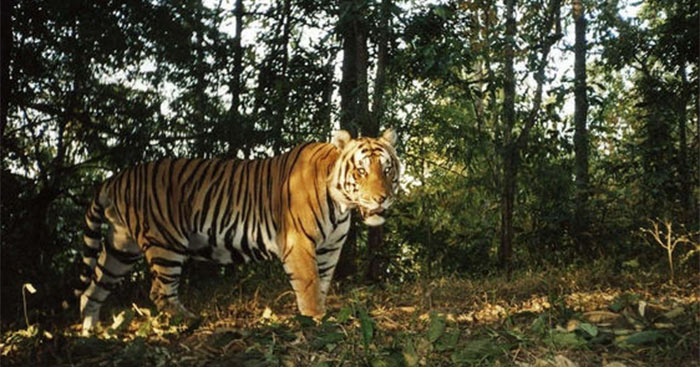 Bài tham khảo: 
    Cảm nhận khổ thơ thứ ba bài thơ Nhớ rừng (Thế Lữ)
    Thế Lữ, tác giả nổi tiếng trong phong trào thơ mới và được nhiều người phong tặng là “đệ nhất thi sĩ”, bài thơ Nhớ rừng của ông in trong tập “Mấy vần thơ” xuất bản vào năm 1935 nói về sự tù túng, căm hờn, niềm khát khao được tự do của con người. Bài thơ còn toát lên bức tranh tứ bình vẻ đẹp tuyệt trần của thiên nhiên.
                             Chép khổ thơ
Khổ thơ thứ 3 là những hồi ức uy nghi, lẫm liệt của “chúa sơn lâm” trong rừng xanh, đó là những kí ức không thể nào quên. Khung cảnh thiên nhiên hiện ra đẹp với cảnh trăng, rừng, mặt trời.
      Hai câu thơ đầu nói về “đêm vàng”, ánh trăng sáng quá như biến mọi vật thành màu vàng, trong đêm trăng đó đứng bên bờ suối ngắm nhìn thiên nhiên tuyệt đẹp. Trong khung cảnh đó con hổ ăn no rồi còn thưởng thức cả “ánh trăng tan”. Một hình ảnh nhân hóa vô cùng đẹp, chủ thể hòa quyện vào cả thiên nhiên.
       Đi qua sự yên bình là những cơn mưa lớn như làm rung chuyển cả núi rừng, điều đó thể hiện ở 2 câu thơ tiếp theo, nhưng chúa sơn lâm vẫn không hề e sợ mà vẫn “lặng ngắm giang sơn”. Hình ảnh đó thể hiện sự bản lĩnh và sức mạnh trước thiên nhiên.
Kỷ niệm về thời kì huy hoàng tiếp tục hiện về khung cảnh bình minh. Vương quốc tràn ngập trong màu xanh và ánh nắng. Hổ nằm ngủ ngon lành trong khúc nhạc của tiếng chim muôn. Bức tranh trên hiện ra đầy màu sắc và âm thanh, màu hồng bình minh, màu vàng nhạt nắng sớm, màu xanh cây rừng, âm thanh vui nhộn của đàn chim. Tất cả đều tạo ra một không gian nghệ thuật, cảnh sắc hệt như xứ sở thần tiên.
Nhưng than ôi tất cả chỉ còn là kí ức huy hoàng, quá khứ càng oanh liệt nỗi tiếc nuối, hoài niệm càng đau đớn. Các cụm từ trước mỗi câu thơ như “nào đâu”, “đâu những”, càng cho thấy niềm nuối tiếc khôn cùng, sự xót xa trong chính con hổ. Bức tranh tứ bình đã khép lại, chỉ còn lại hình ảnh hiện thực tối tăm, gian cầm, tù túng và sự khát khao mãnh liệt được tự do.
       Khổ thơ trích dẫn trong bài là một khổ thơ đầy màu sắc huy hoàng, hình ảnh kì vĩ, nó chẳng những thể hiện tâm trạng nuối tiếc đầy bất lực của hổ mà còn bộc lộ khát vọng tự do tha thiết. Tất cả những điều đó đã được thể hiện bằng một ngòi bút thật tài hoa.
Dặn dò
 - Học thuộc lòng khổ thơ thứ ba
 - Viết bài văn ngắn nêu cảm nhận về khổ thơ.